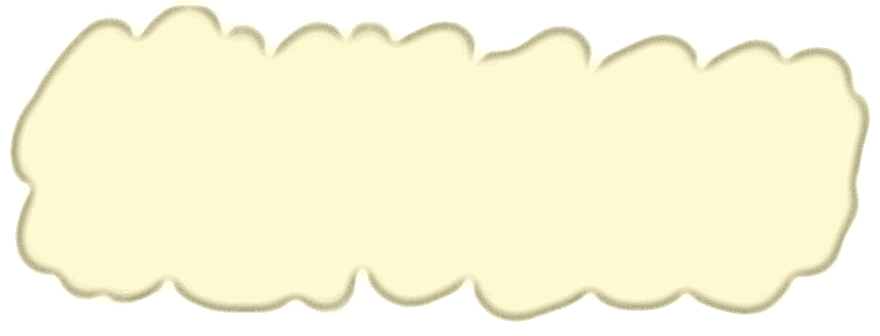 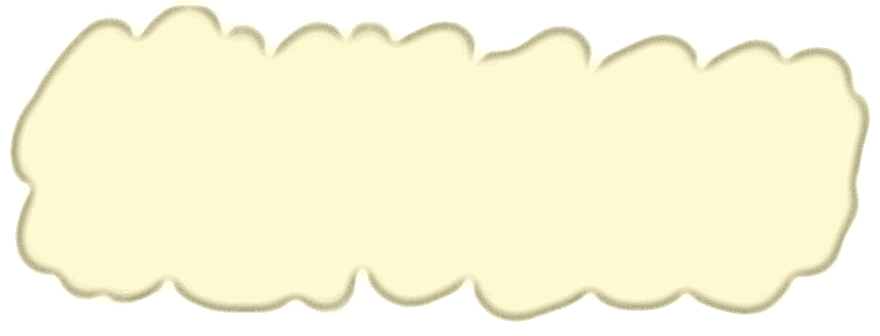 Le verbe
C1
Le présent (1)
C2
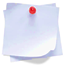 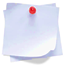 CM2
CM2
Les terminaisons des verbes du :
le ___________ qui indique le sens
Le verbe est formé de 2 parties  :
la _____________________ qui change lorsque l’on conjugue le verbe.
1er groupe
e, es, e
ons, ez, ent
2ème groupe
is, is, it
issons, issez, issent
3ème groupe
prendre :
ds, ds, d
partir, lire, :
s, s, t
vouloir :
x, x, t
La terminaison chante en fonction :
du _____________
(présent, passé, futur)
de la ______________ (je, tu,
il, elle, nous, vous, ils, elles)
chanter, tu chanteras, nous chantions, ils chantent
 Permet de classer les verbes en 3 gpes :
L’infinitif
 est la forme non conjuguée du verbe que l’on trouve dans le dictionnaire.
Exercices à faire à l’oral.
Exercices à faire à l’oral.
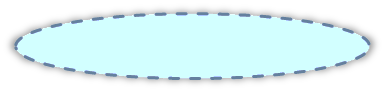 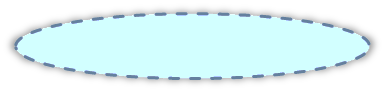 As-tu compris ?
As-tu compris ?
Vrai ou faux  ?
Vrai ou faux  ?
Le verbe conjugué est formé d’un radical et d’une terminaison invariable.
On classe les verbes en trois groupes.
Le groupe du verbe permet de choisir sa conjugaison.
Les terminaisons des verbes changent avec le temps et la personne.
Tous les verbes terminés par –ir à l’infinitif se conjuguent de la même manière.
Les terminaisons des verbes du 3ème groupe sont toujours –s, -s, -t, -ons, -ez, -ent
Tous les verbes du 2ème groupe se conjuguent de la même manière.
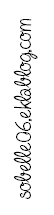 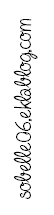 Le mot souligné est-il un verbe ?
Le verbe proposé convient-il ?
4.   Elle ___ sa sœur : appellent
Je ___ le faire : veux
Tu ___ ta leçon : connaît
Vous ___ de nouvelles connaissances : faites
Mes calculs sont tous justes.
Je les ai vérifiés avec ma calculatrice.
J’attends que la maîtresse les vérifie.
J’espère passer au tableau pour les corriger.
1. Faux   2. vrai   3.vrai    4. vrai    5. non    6. non   7. oui    8. oui
1. Faux    2. faux    3. vrai    4. faux    5. non    6. oui    7. non    8. oui
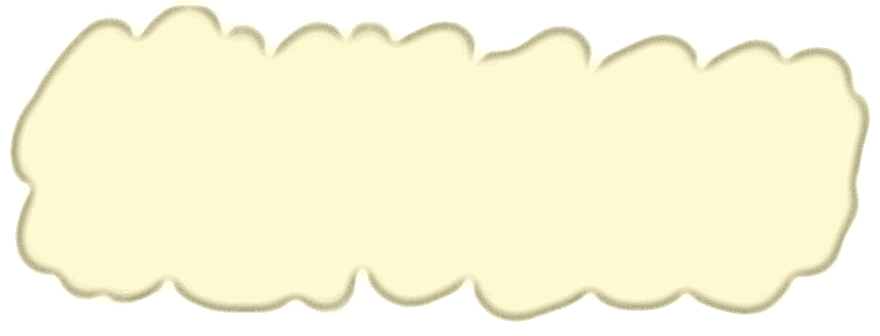 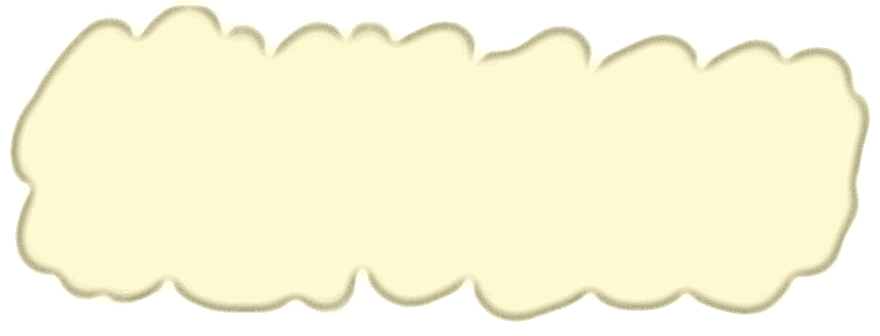 Le présent (2)
C3
Le futur
C4
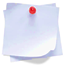 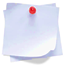 CM2
CM2
La plupart du temps, le futur des verbes se forment ainsi :
Certains verbes du 3ème groupe sont irréguliers, c’est-à-dire qu’ils ne suivent pas de règles. 
Pour les connaître, il faut les apprendre par cœur.
L’infinitif du verbe
les terminaisons du futur
je manger /ai        tu obéir /as 	ils partir /ont
Certains verbes ont leur radical qui se modifie :
Quelques verbes prennent deux « r » :
Attention de ne pas oublier le « e » pour les verbes du 1er groupe :
copier : je copierai     crier : je crierai     se marier : je me marierai
 
L’emploi du futur :
Il exprime une action qui est à réaliser :  je serai gentille.
Il est souvent associé à des indicateurs de temps : 
demain, bientôt, la semaine prochaine…
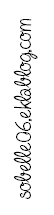 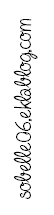 Le futur
Exercices à faire à l’oral.
Le futur
Exercices à faire à l’oral.
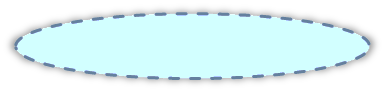 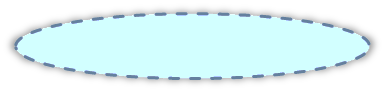 As-tu compris ?
As-tu compris ?
Vrai ou faux  ?
Vrai ou faux  ?
Au futur, les terminaisons sont identiques pour tous les groupes.
On utilise l’infinitif auquel on ajoute les terminaisons.
Tous les verbes du 3ème se conjuguent pareil.
La terminaison à la 1ère personne du singulier est -ais
Au futur, les terminaisons sont identiques pour tous les groupes.
On utilise l’infinitif auquel on ajoute les terminaisons.
Tous les verbes du 3ème se conjuguent pareil.
La terminaison à la 1ère personne du singulier est -ais
Le verbe souligné est-il au futur ?
Le verbe souligné est-il au futur ?
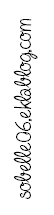 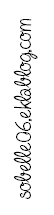 5.   A quelle place devrait se placer Aurélie ?
6.   Ils n’auront pas de punition
7.   Les parents accompagnèrent les élèves.
8.   Nous montrons cet objet du doigt.
5.   A quelle place devrait se placer Aurélie ?
6.   Ils n’auront pas de punition
7.   Les parents accompagnèrent les élèves.
8.   Nous montrons cet objet du doigt.
1. Vrai   2. vrai    3.faux    4. faux    5. non    6. oui    7. non    8. non
1. Vrai   2. vrai    3.faux    4. faux    5. non    6. oui    7. non    8. non
Le futur
Exercices à faire à l’oral.
Le futur
Exercices à faire à l’oral.
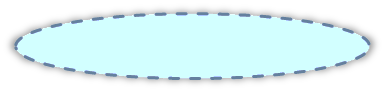 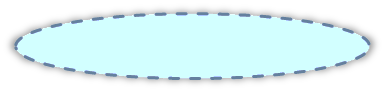 As-tu compris ?
As-tu compris ?
Vrai ou faux  ?
Vrai ou faux  ?
Au futur, les terminaisons sont identiques pour tous les groupes.
On utilise l’infinitif auquel on ajoute les terminaisons.
Tous les verbes du 3ème se conjuguent pareil.
La terminaison à la 1ère personne du singulier est -ais
Au futur, les terminaisons sont identiques pour tous les groupes.
On utilise l’infinitif auquel on ajoute les terminaisons.
Tous les verbes du 3ème se conjuguent pareil.
La terminaison à la 1ère personne du singulier est -ais
Le verbe souligné est-il au futur ?
Le verbe souligné est-il au futur ?
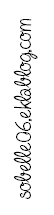 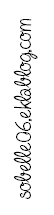 5.   A quelle place devrait se placer Aurélie ?
6.   Ils n’auront pas de punition
7.   Les parents accompagnèrent les élèves.
8.   Nous montrons cet objet du doigt.
5.   A quelle place devrait se placer Aurélie ?
6.   Ils n’auront pas de punition
7.   Les parents accompagnèrent les élèves.
8.   Nous montrons cet objet du doigt.
1. Vrai   2. vrai    3.faux    4. faux    5. non    6. oui    7. non    8. non
1. Vrai   2. vrai    3.faux    4. faux    5. non    6. oui    7. non    8. non
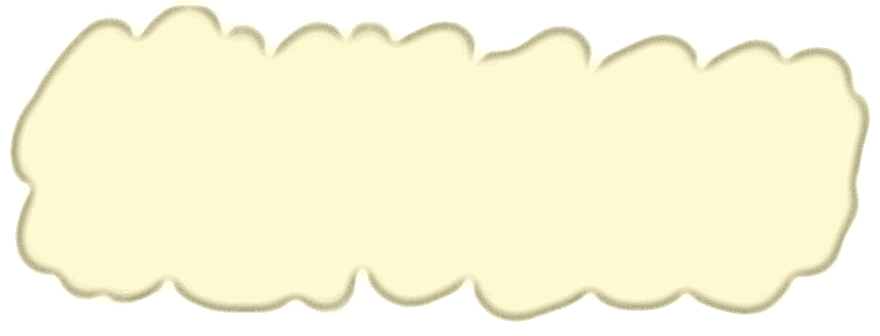 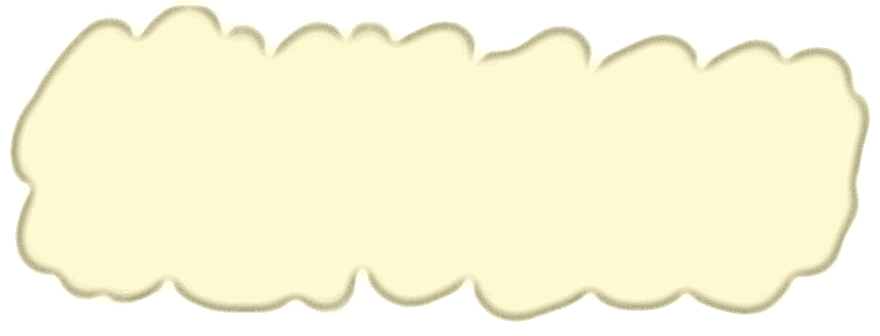 L’imparfait
C5
Le passé simple
C6
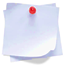 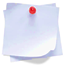 CM2
CM2
_____ _____ _____
_____ _____ _____
A l’imparfait les terminaisons sont les même pour tous les verbes pour tous les groupes :
Certains verbes du 3ème groupe sont irréguliers, c’est-à-dire qu’ils ne suivent pas de règles. 
Pour les connaître, il faut les apprendre par cœur.
Les verbes du 1er groupe ont leurs terminaisons en _____ (sauf avec ils)
Les verbes du 2ème  groupe ont leurs terminaisons en _____
Les verbes du 3ème groupe ont leur terminaisons en ____ , ____ , ____
Les verbes comme crier, balayer et travailler aux deux 
      personnes du pluriel s’écrivent :
 
* crier  	nous cri________ , vous cri ________ 
* balayer  	nous balay________, vous balay________ 
* travailler  	nous travaill________, vous travaill________
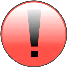 Exercices à faire à l’oral.
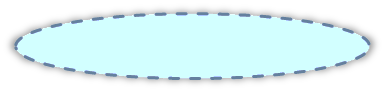 As-tu compris ?
Vrai ou faux  ?
A l’imparfait :
les terminaisons sont différentes selon les groupes.
le radical du verbe reste le même pour toutes les personnes.
les verbes en –ier ont deux i qui se suivent avec nous et vous
On n’entend pas la différence entre les 3 personnes du singulier à l’oral.
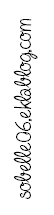 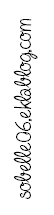 Le verbe souligné est-il à l’imparfait ?
Les touristes visitaient les grottes.
Nous surveillons la croissance des plantes.
L’épiai les ruses de l’adversaire.
Vous vous munissiez d’armes pour le combat.
1. Faux   2. vrai   3.vrai    4. vrai    5. oui    6. non   7. non    8. oui
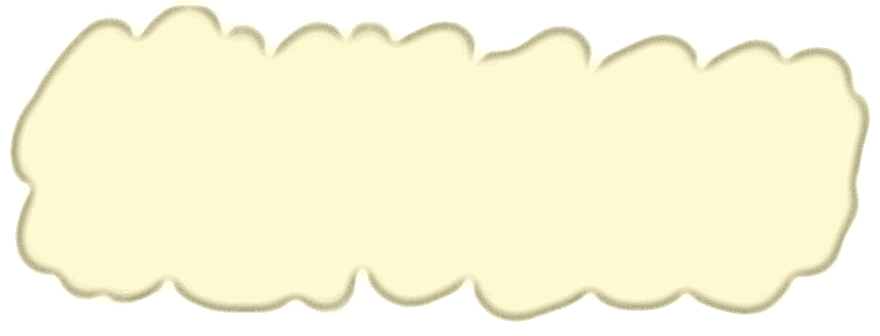 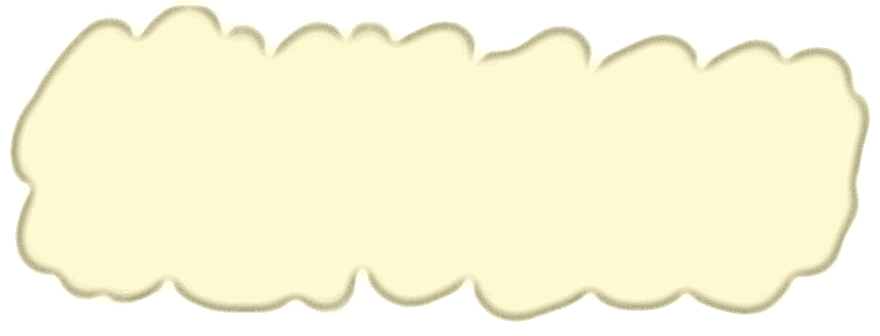 Passé simple ou imparfait ?
Le présent de l’impératif
C7
C8
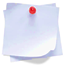 CM2
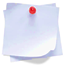 CM2
L’imparfait est le temps de la description. 
Il indique généralement une action ou un état qui a duré ou s’est répété dans le passé, sans limites définies :
Autrefois, on s’éclairait à la lampe à pétrole.

Le passé simple est le temps du récit. (conte, roman, légende, faits divers…).
Il indique un événement ou une action qui a eu lieu à un moment défini du passé (événement qui survient tout à coup). Il s’utilise le plus souvent à la troisième personne.
 Soudain la pluie tomba.
 
L’emploi du passé simple associé à l’imparfait, marque l’opposition entre un fait qui dure et un autre qui survient tout à coup :
 Nous marchions tranquillement quand un sanglier apparut.
L’impératif permet de donner un ordre ou un conseil.
A l’impératif, le verbe le verbe ne se conjugue qu’à 
trois personnes, sans sujet exprimé. (Il est sous-entendu)
La 2ème personne du singulier des verbes du 1er groupe, ainsi que celle du verbe aller et avoir, ne prend pas de « s » final, sauf devant les pronoms en et y :

	 regarde !      range ta chambre !
	   va dormir !   aie du courage !
	 parles-en      restes-y
Exercices à faire à l’oral.
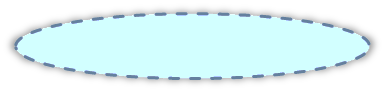 As-tu compris ?
Vrai ou faux  ?
Exercices à faire à l’oral.
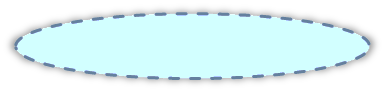 As-tu compris ?
L’imparfait est le temps du récit. 
L’imparfait exprime une action qui s’est répété dans le temps.
On utilise le passé simple dans les contes.
Le passé simple s’utilise toujours à toutes les personnes.
Vrai ou faux  ?
Il y a 3 personnes au présent de l’impératif.
Au présent de l’impératif, il n’y a pas de sujet.
Au présent de l’impératif, les terminaisons des verbes sont identiques pour tous les groupes.
Les terminaisons du présent de l’impératif sont identiques à celles du présent de l’indicatif.
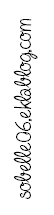 Le temps des verbes soulignés est-il bien choisi ?
Ceux qui furent dans le château, couraient dans tous les sens.
Ils tiraient des coups de canon.
Les ennemis crurent que la terre trembla.
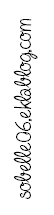 Le verbe conjugué proposé est-il correct ?
(employer) le bon matériel : emploies
(choisir) une forme géométrique : choisis
(servir)-toi de ta mémoire : sert
(aller) montrer ton travail : vas
1. Faux   2. vrai   3.vrai    4. faux   5. non - oui   6. oui     7. oui - non
1. Vrai   2. vrai   faux    4. faux   5. non (emploie)   6. oui    7. non : sers    8. non : va
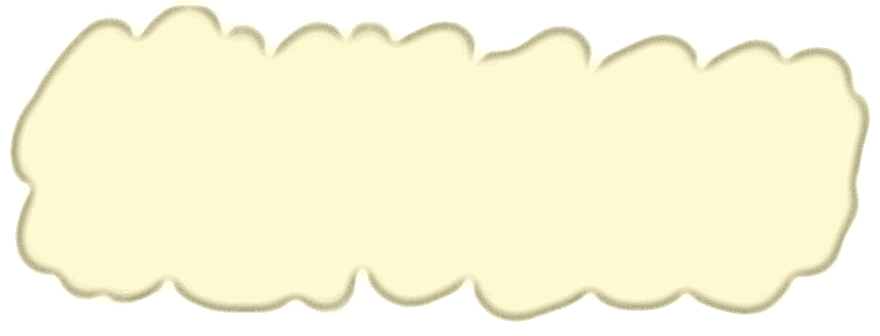 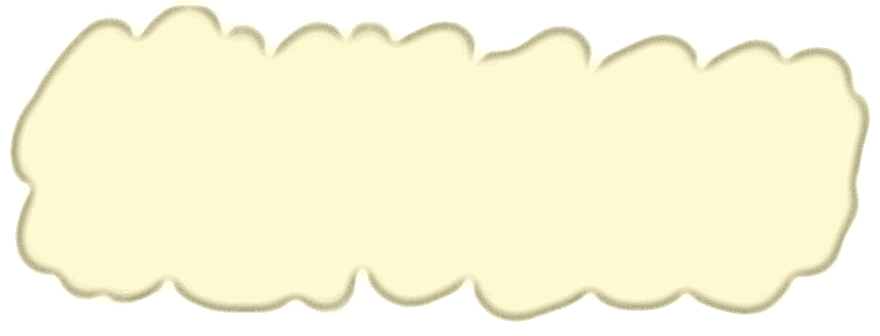 Les autres temps composés
Le passé composé
C10
C9
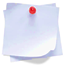 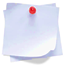 CM2
CM2
L’ _______________ 
__________ ou __________
L’ _______________ 
__________ ou __________ au ______________
Le ______________
_____________
du _____________
Tous les temps composés se composent de 2 mots :
Le ______________
_____________
du _____________
Le passé composé se forme avec 2 mots :
+
+
Il existe ___ autres temps composés :
Le ____________
_______________

L’auxiliaire est au futur

Tu auras joué
Le ____________
_______________

L’auxiliaire est au passé simple

Tu eus joué
Le ____________
_______________

L’auxiliaire est à l’imparfait

Tu avais joué
Les règles applicables au passé composé le sont aussi pour tous les autres temps composés :
* Voici d’autres passé composé à connaître :
Accord du participe passé employé avec l’auxiliaire ___________
Pas d’accord du participe passé employé avec l’auxiliaire ___________ sauf si le _______ est placé avant le verbe.
* Le participe passé employé avec l’auxiliaire ___________ ne s’accorde pas.  j’ai attrapé la souris

Mais il s’accorde avec le _____ si celui-ci est placé _________ le verbe.      je l’ai attrapée
Exercices à faire à l’oral.
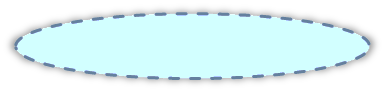 As-tu compris ?
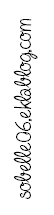 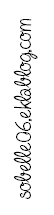 Le verbe souligné est-il au temps indiqué ?
* Pour les verbes qui se conjuguent avec l’auxiliaire ________ , le participe passé ______________ avec le sujet.
   
venir : elle  est venue		aller  : elles sont allées
tomber : nous sommes tombés	partir : je suis parti(e) 
entrer : vous êtes entrés
1.   La terrible catastrophe avait remué tout le pas : PQP
2.  Il eut marché longtemps : FA
3.  Tu avais lu ce roman : PC
4.  Nous aurons fini nos travaux bientôt : FA
1. Oui      2. non : PA       3.non : PQP        4. oui
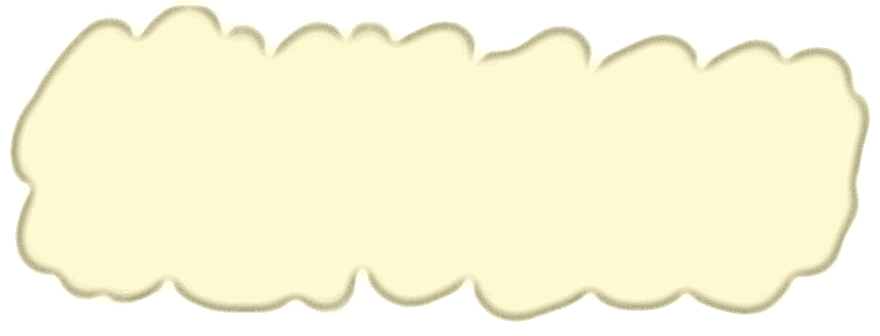 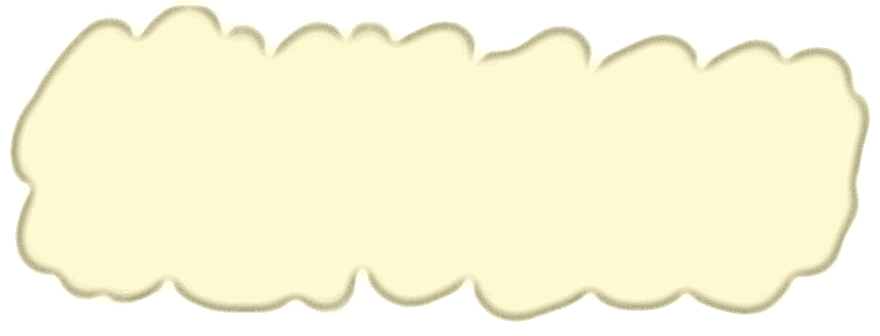 Le présent du conditionnel
Le présent du subjonctif
C11
C12
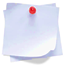 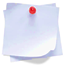 CM2
CM2
Les terminaisons du présent du conditionnel sont les mêmes pour tous les verbes.
 
Pour les verbes réguliers, il se forme de : 
l’infinitif du verbe + les terminaisons de l’imparfait.
Alors que l’indicatif exprime un fait que l’on peut constater, le subjonctif exprime un fait ______________ ou _______________ .

Indicatif : Les trois ordres font élire leurs députés.
Subjonctif : Tout est prêt pour que les trois ordres fassent élire leurs 
           députés;

Le subjonctif s’emploie après des ____________ comme  :
vouloir, ordonner, souhaiter, permettre, s’étonner, être heureux, se réjouir, interdire…
Je ne crois pas qu’il fassent élire leurs députés.

Au présent du subjonctif, tous les verbes ont la même terminaison, sauf être et avoir :

_______________________________________________________
Pour certains verbes irréguliers, le radical se modifie :
aller  j’irais	       courir  je courrais	pouvoir  je pourrais
faire  je ferai      venir  je viendrais 	tenir  je tiendrais
savoir  je saurais 
 
Concordance des temps
Si la condition est au présent, le verbe est au futur :
 Si je le veux, je finirai ce travail avant midi
 
Si la condition est à l’imparfait, le verbe est au conditionnel :
 Si je le voulais, je finirais ce travail avant midi
 
L’emploi du conditionnel
Le conditionnel est un mode, comme l’indicatif ou l’impératif.
Son emploi indique qu’un fait dépend d’une condition.
On l’utilise aussi parfois pour faire une demande polie :
 Voudrais-tu venir, s’il te plaît ?
 
Il s’emploie également pour donner une information sous toute réserve :
 L’épidémie serait enrayée (on le croit sans en être sûr).
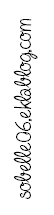 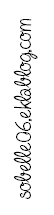 Exercices à faire à l’oral.
Le présent du subjonctif
Exercices à faire à l’oral.
Le présent du conditionnel
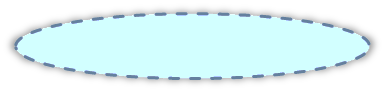 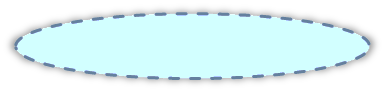 As-tu compris ?
As-tu compris ?
Vrai ou faux  ?
Vrai ou faux  ?
Au conditionnel, les terminaisons sont celles de l’imparfait.
Au conditionnel, il n’y a pas de verbes irréguliers
Au conditionnel, les terminaisons sont les mêmes pour tous les verbes.
On utilise le conditionnel pour faire une demande polie.
Quand il y a deux verbes dans une phrase avec un verbe au conditionnel, l’autre doit être au présent.
Au subjonctif, les terminaisons sont les mêmes pour tous les groupes.
Au subjonctif, être et avoir se conjuguent comme les autres verbes
Au subjonctif toutes les terminaisons ressemblent à l’imparfait
On utilise le subjonctif pour exprimer un fait envisagé
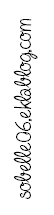 Le verbe conjugué au subjonctif est-il correct ?
Le verbe conjugué au conditionnel proposé est-il correct ?
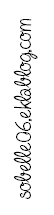 5. Il faut que tu soit la meilleure.
6. Je souhaite que tu ais une bonne note.
7. Nous nous réjouissons que tu viennes cet été
8. Ils s’étonnent qu’ils écoutent aussi bien.
6. Si je t’expliquais, tu comprendrai mieux.
7. J’essuierais la vaisselle si tu la faisais.
8. Si tu revenais, je courais pour t’accueillir.
9. Nous aurions trop chaud, si tu allumais le chauffage.
1. Faux    2. faux    3. faux     4. vrai    5. non (sois)    6. non (aies)    7. oui    8. oui
1. Vrai   2. faux    3. vrai    4. vrai    5. faux    6. non (comprendrais)    7. oui    8. non (courrais)    9. oui
Exercices à faire à l’oral.
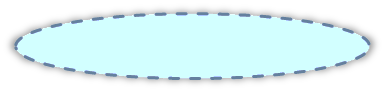 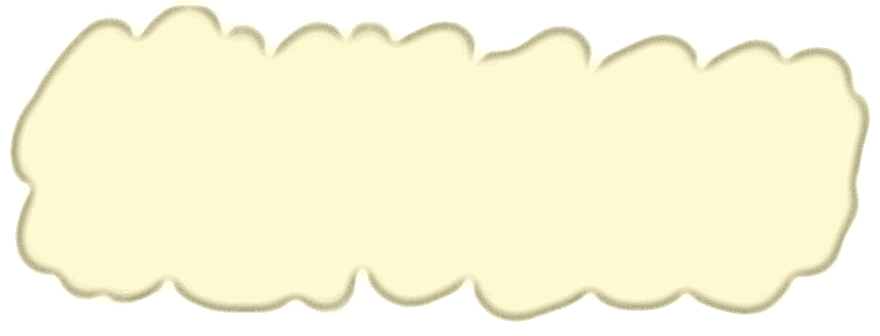 As-tu compris ?
La formation et l’accord des participes présent et passé
C13
Vrai ou faux  ?
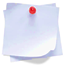 Les participes sont invariables.
Le participe présent se forme en ajoutant la terminaison      -ant au radical du verbe.
Si on ajoute « en » devant le participe passé, on obtient le gérondif
On utilise les participes passés pour les temps composés.
Avec l’auxiliaire avoir, le PP ne s’accorde jamais.
CM2
Le participe est une forme de verbe.

Le participe présent se termine par –_____ : chantant, voulant
Pour le verbes du 2ème groupe, on ajoute –____ : finissant
Le participe présent est toujours ___________________ .
Si on ajoutant « en » devant le participe présent on obtient le ______________________ .

            Il ne faut pas confondre le participe présent (invariable) de l’adjectif verbal (qui s’accorde):
Je cherche l’image correspondant au mot.  ______________
Tu coches la case correspondante.  _________________


Le participe passé se termine par –___ , –___ , –___ , –___ , –___ selon les verbes et les groupes : 
chanté, fini, bu, assis, écrit
On utilise les part. passés dans les temps ______________ :
* Avec l’auxiliaire être, le participe passé ____________________ en genre et en nombre avec le ______________ du verbe. 
Les cigognes sont parties ce matin.
* Avec l’auxiliaire avoir, le participe passé ne s’accorde jamais avec le __________ . Mais il s’accorde avec le ______ quand il est placé ____________ le verbe.
Les cigognes ont regagné l’Afrique.
Les cigognes l’ont regagnée.
L’accord du participe passé convient-il ?
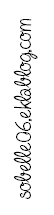 6. La princesse a ___ trouvé l’anneau magique  trouvé
7. Les canoë ont ___ le cours d’eau  suivi
8. Lucie et Aurelle sont ___ me dire bonjour  venus
9. J’ai ___ ces acteurs merveilleux.  trouvés
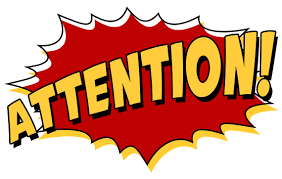 1. Faux    2. vrai   3. vrai    4. vrai    5. faux    6. oui    7. oui    8. non (venues)  9. non (trouvé)
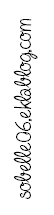